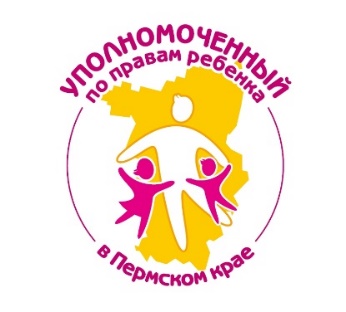 ЕЖЕГОДНЫЙ ДОКЛАД «О соблюдении и защите прави законных интересов ребенка и деятельности Уполномоченного по правам ребенка в Пермском крае в 2020 году»
Светлана Денисова,
Уполномоченный по правам ребенка в Пермском крае
СТАТИСТИКА ОБРАЩЕНИЙ
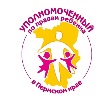 Количество обращений, поступивших из территорий Пермского края (на 10 000 граждан)
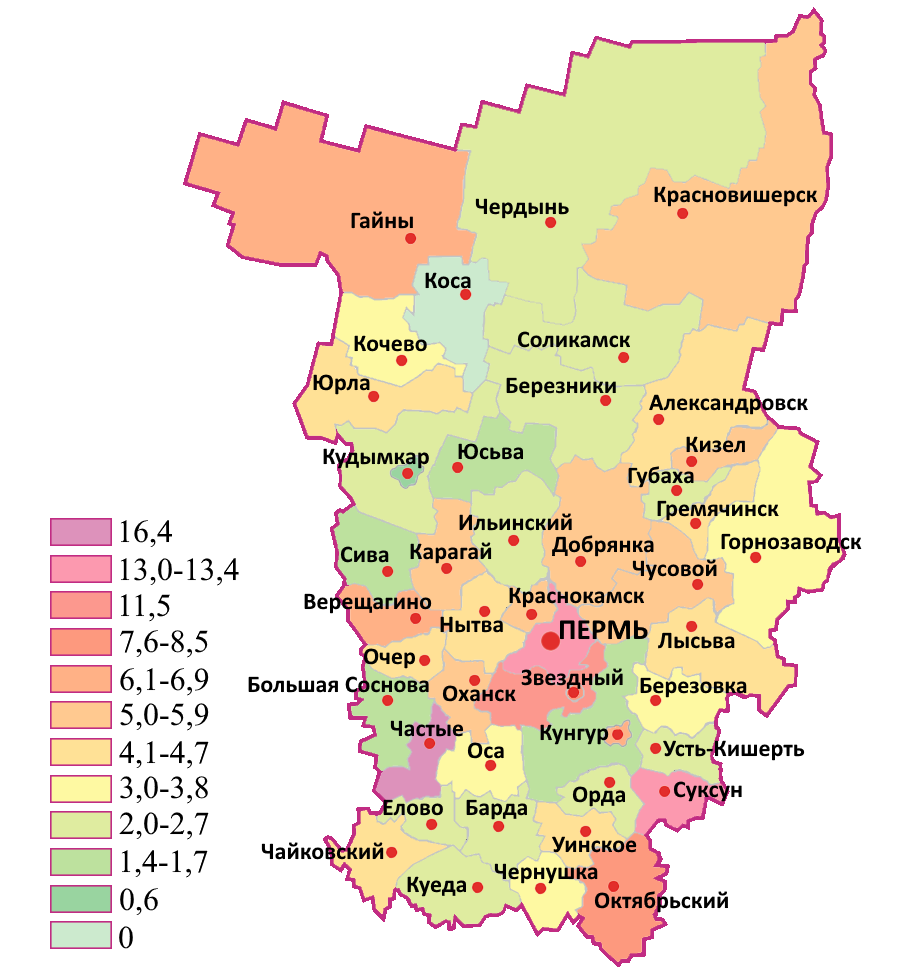 [Speaker Notes: готово]
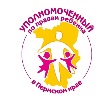 ОБРАЩЕНИЯ ДЕТЕЙ К УПОЛНОМОЧЕННОМУ ПО ПРАВАМ РЕБЕНКА В ПЕРМСКОМ КРАЕ
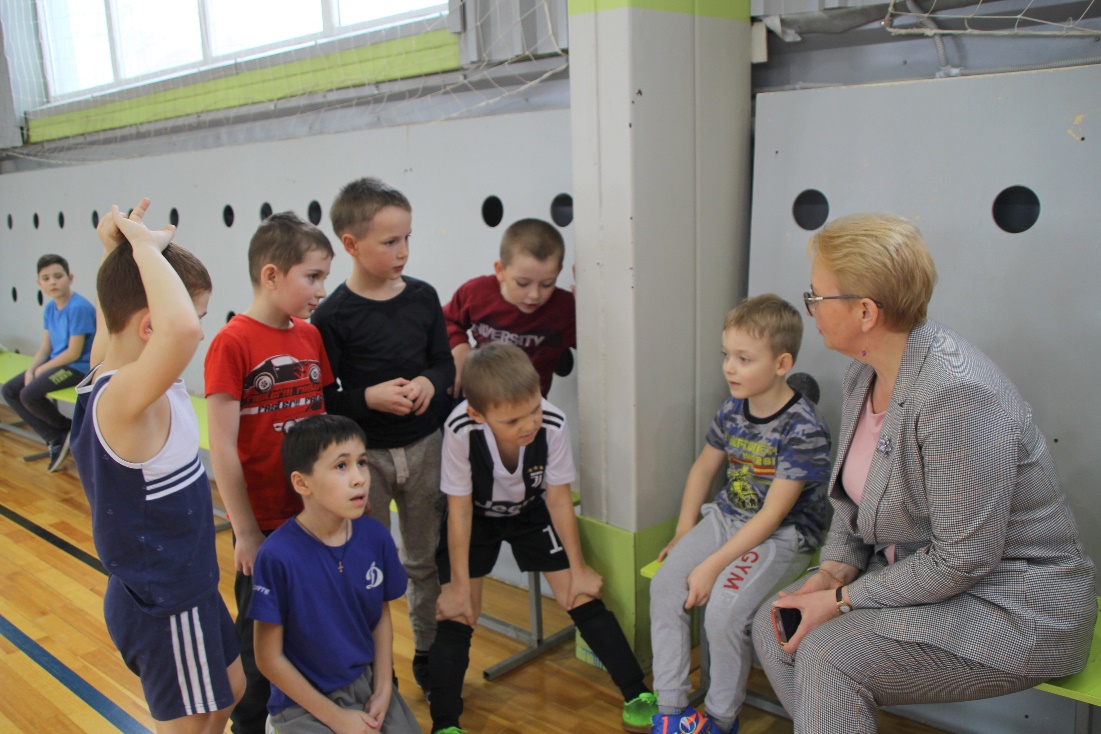 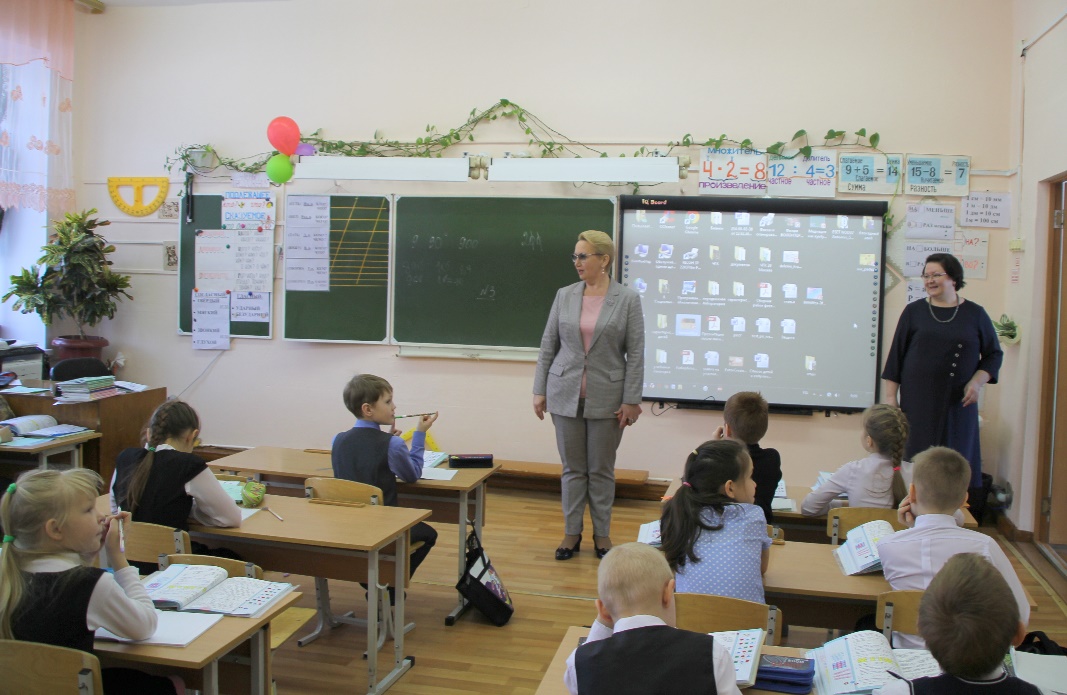 [Speaker Notes: готово]
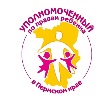 ПРОФИЛАКТИКА СЕМЕЙНОГО И ДЕТСКОГО НЕБЛАГОПОЛУЧИЯ
[Speaker Notes: готово]
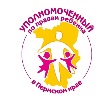 ПРОФИЛАКТИКА СЕМЕЙНОГО И ДЕТСКОГО НЕБЛАГОПОЛУЧИЯ
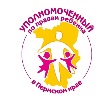 ПРОФИЛАКТИКА СЕМЕЙНОГО И ДЕТСКОГО НЕБЛАГОПОЛУЧИЯ
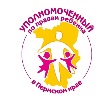 ПРАВО НА ОБРАЗОВАНИЕ
[Speaker Notes: рекомендации]
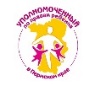 ПРАВО НА ОБРАЗОВАНИЕ
Передача компьютерной техники
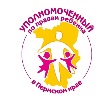 ОБЕСПЕЧЕНИЕ ПРАВА РЕБЕНКА НА ЗАЩИТУ ОТ ИНФОРМАЦИИ, НАНОСЯЩЕЙ ВРЕД ЗДОРОВЬЮ И РАЗВИТИЮ
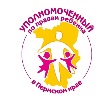 ПРАВО НА ОХРАНУ ЗДОРОВЬЯ
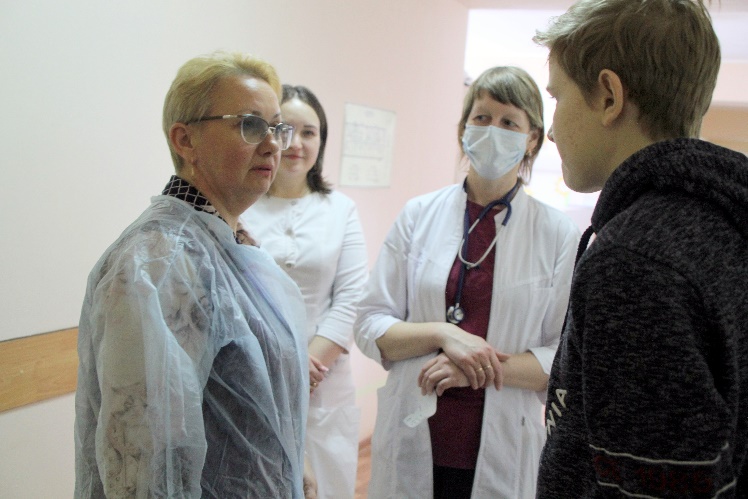 [Speaker Notes: исправить]
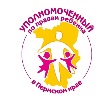 ОБЕСПЕЧЕНИЕ ПРАВ ДЕТЕЙ 
С ИНВАЛИДНОСТЬЮ И ДЕТЕЙ С ОВЗ
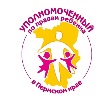 ПРАВО НА ОТДЫХ И ОЗДОРОВЛЕНИЕ ДЕТЕЙ
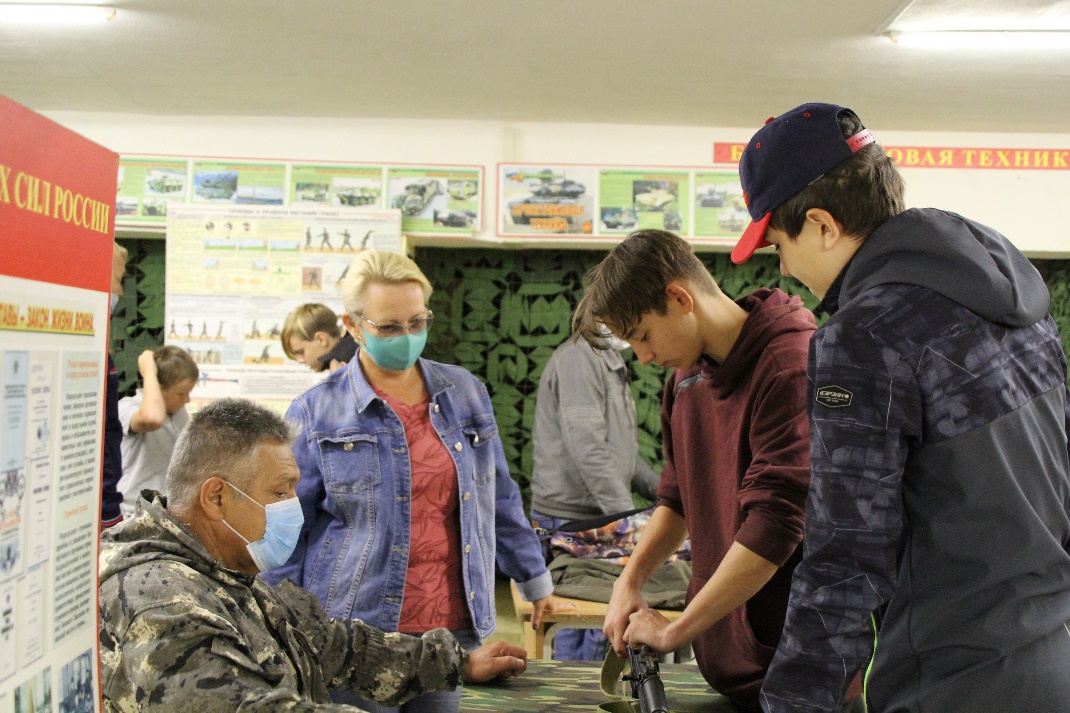 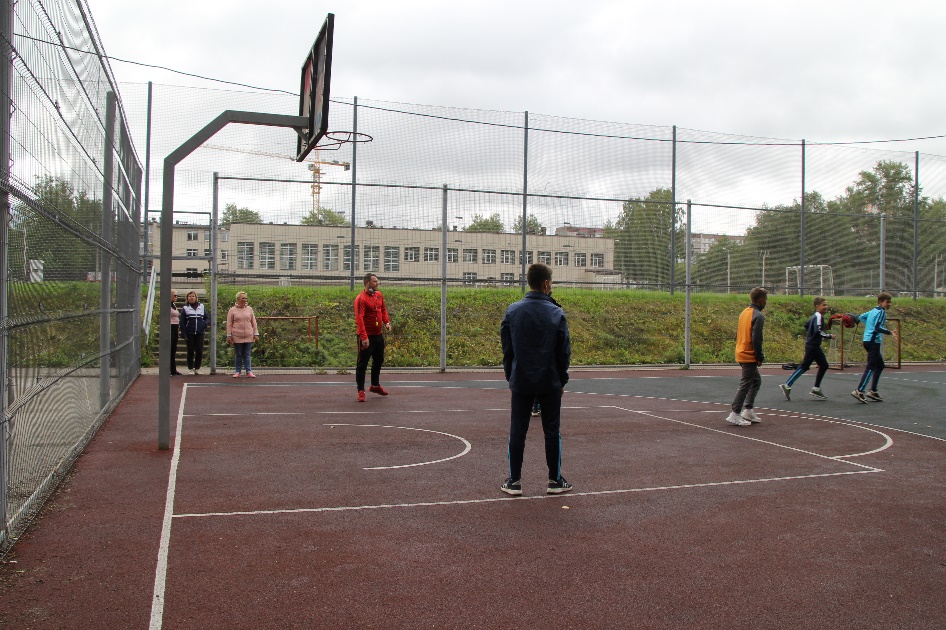 [Speaker Notes: готово]
ПРАВО НА ЖИЗНЬ
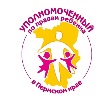 [Speaker Notes: готово]
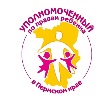 ПРАВО НА ЗАЩИТУ ОТ ЖЕСТОКОГО ОБРАЩЕНИЯ И НАСИЛИЯ
[Speaker Notes: готово]
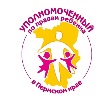 ЗАЩИТА ПРАВ НЕСОВЕРШЕННОЛЕТНИХ ПРАВОНАРУШИТЕЛЕЙ
[Speaker Notes: готово]
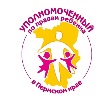 ДЕТСКИЙ ОБЩЕСТВЕННЫЙ СОВЕТпри Уполномоченном по правам ребенка в Пермском крае
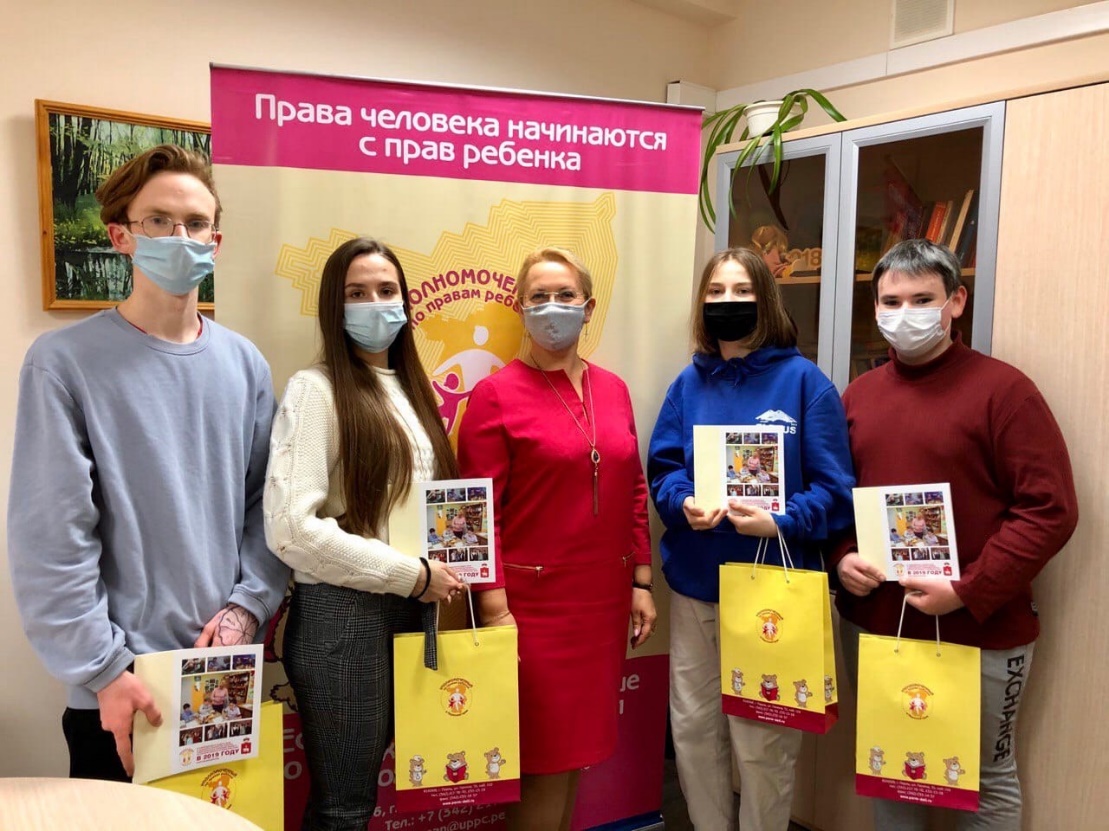 [Speaker Notes: готово]
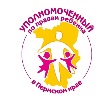 СОВЕТ ОТЦОВ при Уполномоченном по правам ребенка в Пермском крае
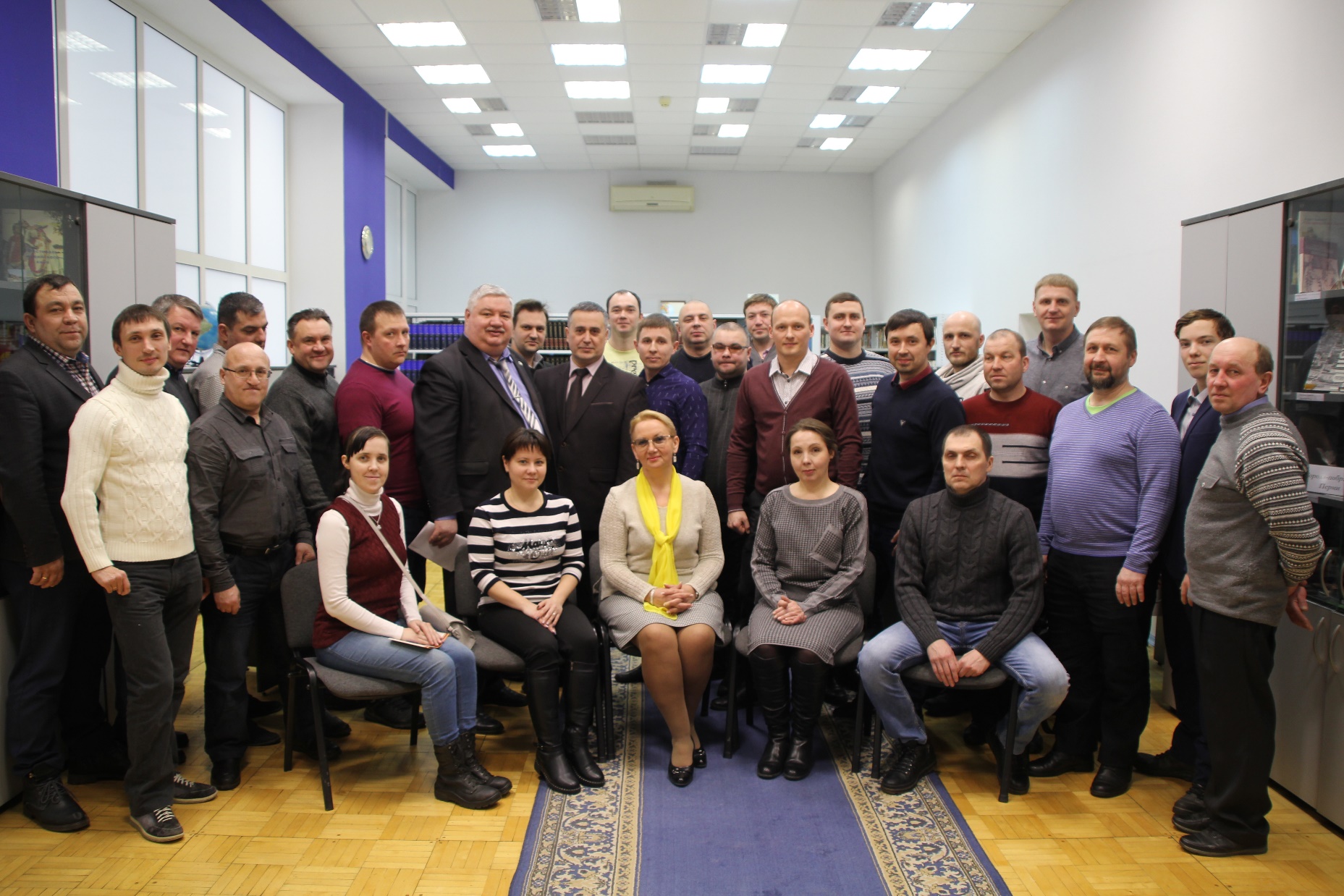 [Speaker Notes: готово]
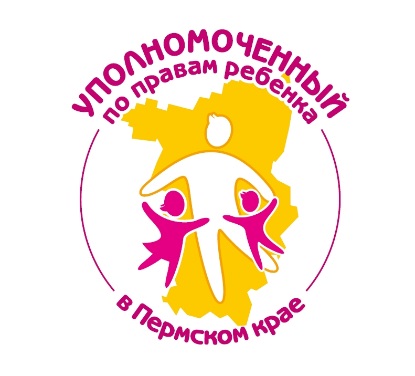 ЕЖЕГОДНЫЙ ДОКЛАД «О соблюдении и защите прави законных интересов ребенка и деятельности Уполномоченного по правам ребенка в Пермском крае в 2020 году»
[Speaker Notes: готово]
БЛАГОДАРЮ ЗА ВНИМАНИЕ!
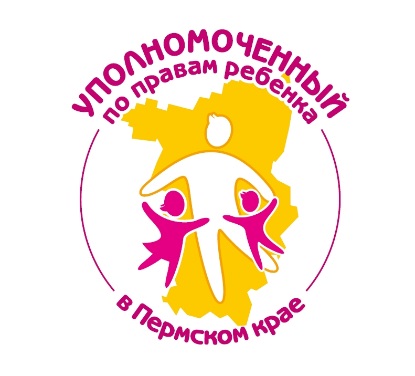 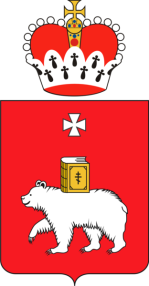 Уполномоченный по правам ребенка в Пермском крае 
открыт для сотрудничества!
Адрес : 614006, город Пермь, ул. Ленина, 51тел.: 8(342) 217-76-70Факс: 8 (342) 235-14-57е-mail: ombudsman@uppc.permkrai.ru
сайт: www.perm-deti.ru
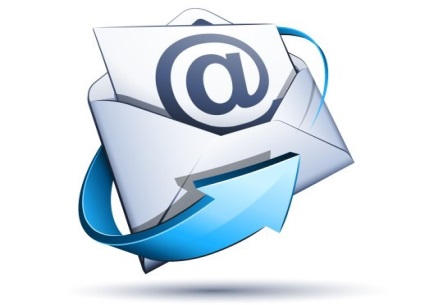